障害と人権全国弁護士ネット
　　　　　　シンポジウム　　 かなざわ
in
共生社会実現のヒントとは
重度の障害・難病のある人も
病院や施設から地域に出て普通の暮らしを実現するために
１日目（3/17）　【金沢商工会議所 １階ホール】
２日目（3/18）　 【本多の森会議室　1階Ｂ】
障害者事件の今
基調講演
障害者権利条約が求める地域生活（仮）
報 告 会
井上 英夫氏（金沢大学名誉教授）
障害者の権利擁護の最前線とは？
全国のネット会員弁護士が，障害者の権利擁護に関する事件の報告を行います。
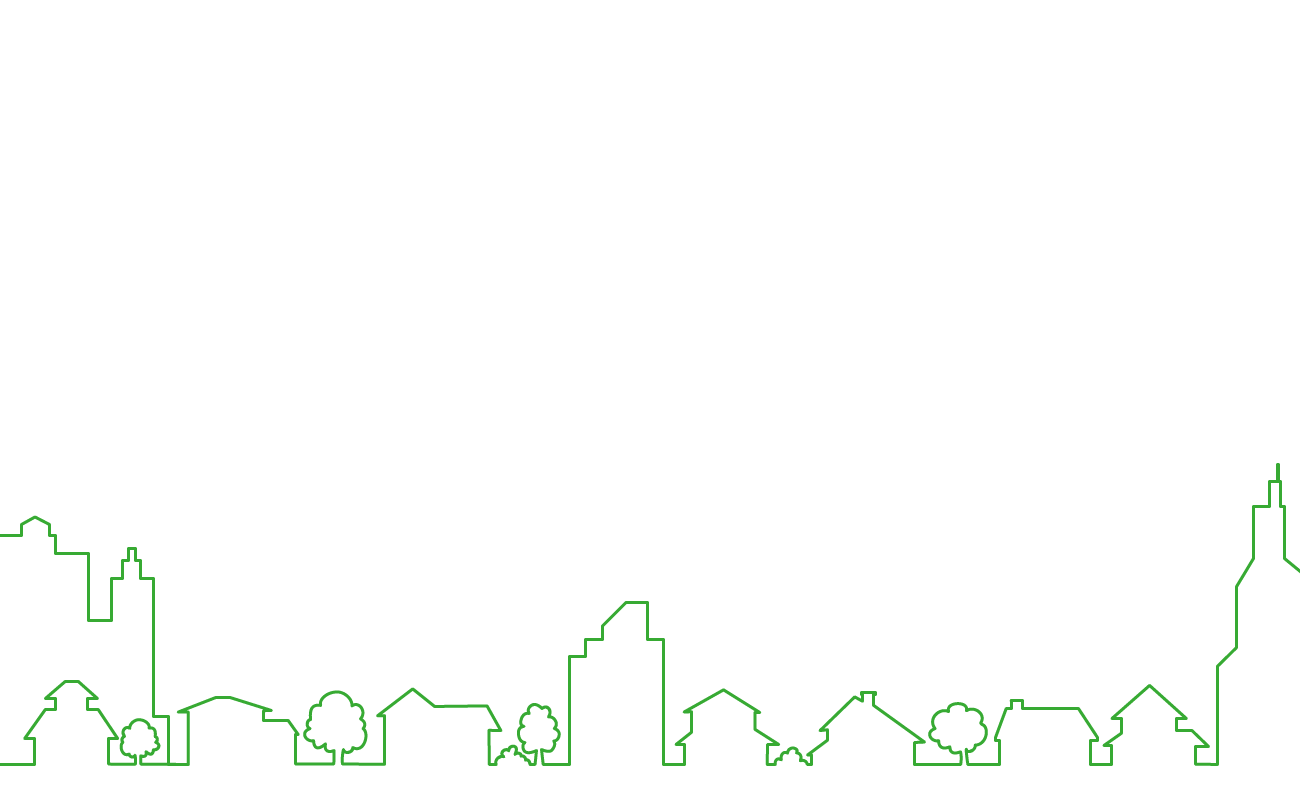 あたり前の生活を取り戻すために
基調報告
報告①　難病（筋ジス）当事者 古込和宏氏
　　8歳から45歳までの37年間の入院生活を経て，金沢市内での地域　　　
　　生活を実現した体験を報告します。
　2017年11月3日中日新聞、4日毎日新聞で報道されました！
報告②　川口 有美子 氏　(ノンフィクション作家)
　　著書「逝かない身体ーALS的日常を生きる」等。
報告③　宮本 研太 弁護士（金沢弁護士会）
　　当事者を支援する弁護士の立場からの報告をします。
　支援者の立場からの報告をします。
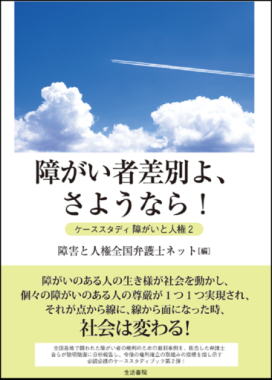 過去の事例報告は書籍化されています
パネルディスカッション
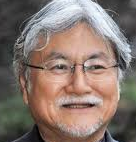 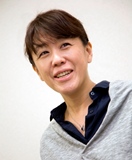 井上　英夫 氏 
古込和宏氏
川口 有美子 氏　
宮本 研太 弁護士
手話通訳
要約筆記
あり
井上 英夫 氏
入場無料
申込不要
川口 有美子 氏
※１日目と２日目の会場が異なりますのでご注意ください。
2018年
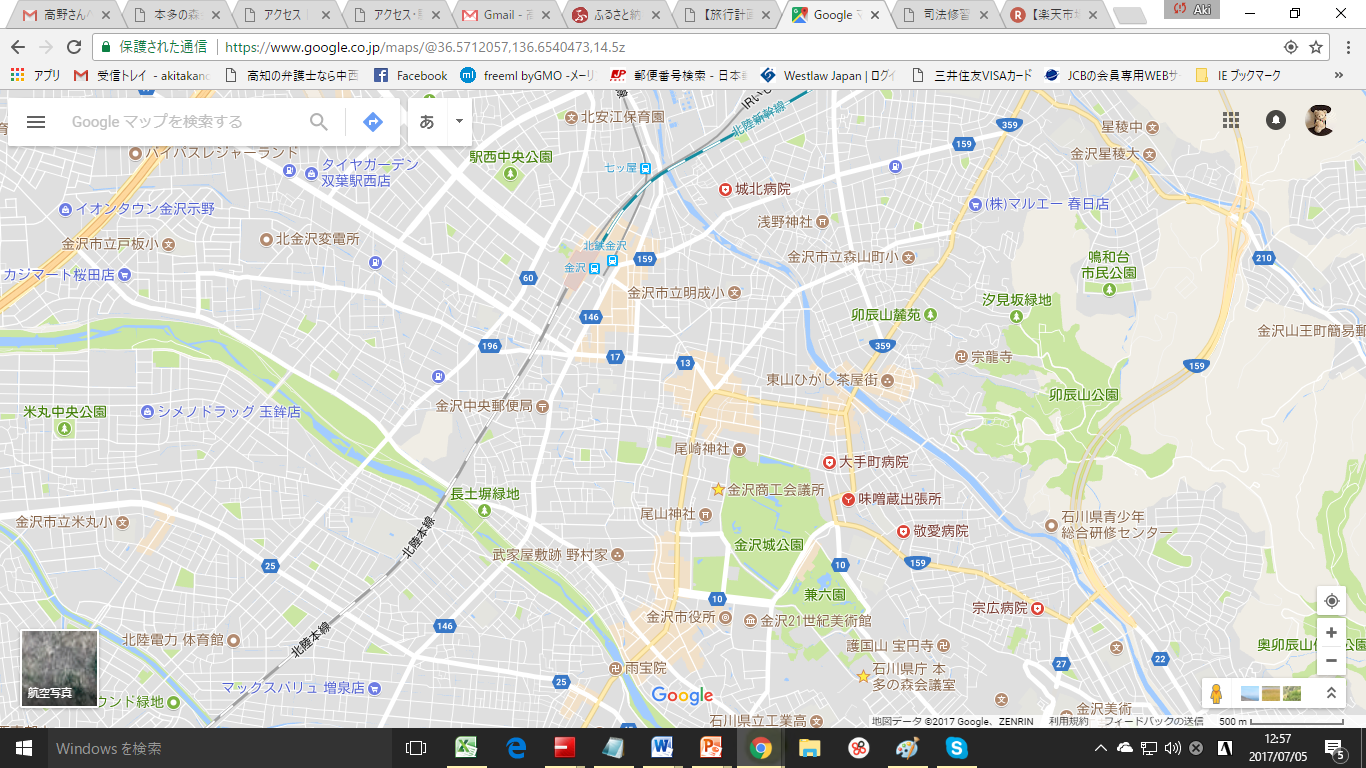 3/17 (土)　
　

3/18 (日)
時 間　 13：30～17：00
         （受付開始　13：00）
会 場   金沢商工会議所 １階ホール    
          （金沢市尾山町9-13）
時 間　 9：30～12：00
         （受付開始　9：00）
会 場   本多の森会議室１階Ｂ    
          （金沢市石引4-17-1）
お問合せ先：「障害と人権全国弁護士ネット」 事務局
〒471-0034　愛知県豊田市小坂本町一丁目８番７号　ベルトピア豊田７Ｆ
　名城法律事務所豊田事務所
　弁護士　田中　伸明
TEL　0565-37-8020  FAX  0565-37-8067
主催：障害と人権全国弁護士ネット
後援：金沢弁護士会